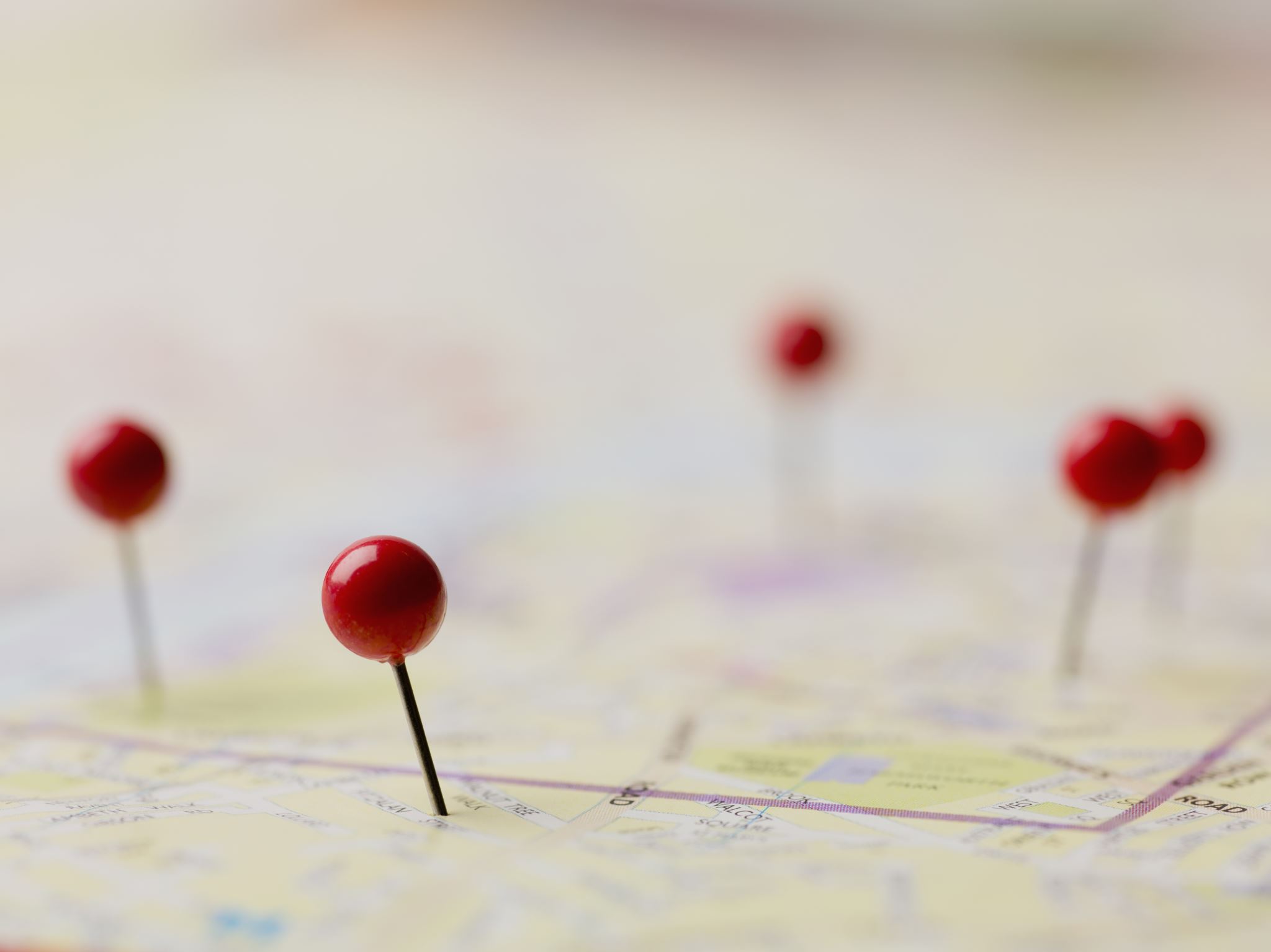 Maps 101 | Introduction to GeographyShelley E. RoseCleveland State University
“Not only is it easy to lie with maps, it’s essential.”  

				Mark Monmonier, author of 
				How to Lie with Maps (1996), p. 1
[Speaker Notes: West Wing Clip https://www.youtube.com/watch?v=vVX-PrBRtTY]
What’s Wrong with the Mercator Projection?
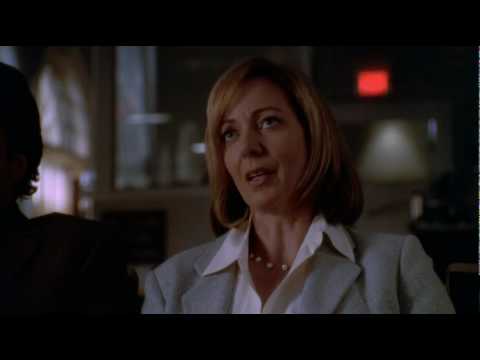 “To portray meaningful relationships for a complex, three-dimensional world on a flat sheet of paper… a map must distort reality.”  Monmonier, 1996
This 4 min West Wing clip sums it up nicely...
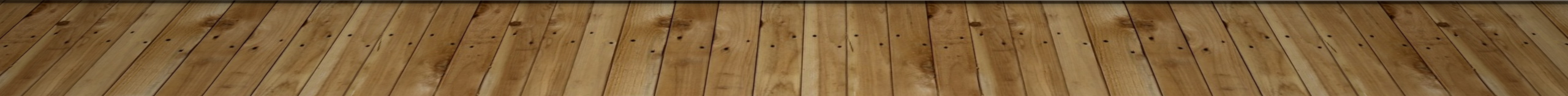 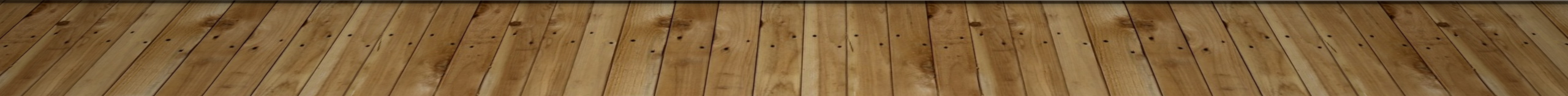 The Mercator Projection Today
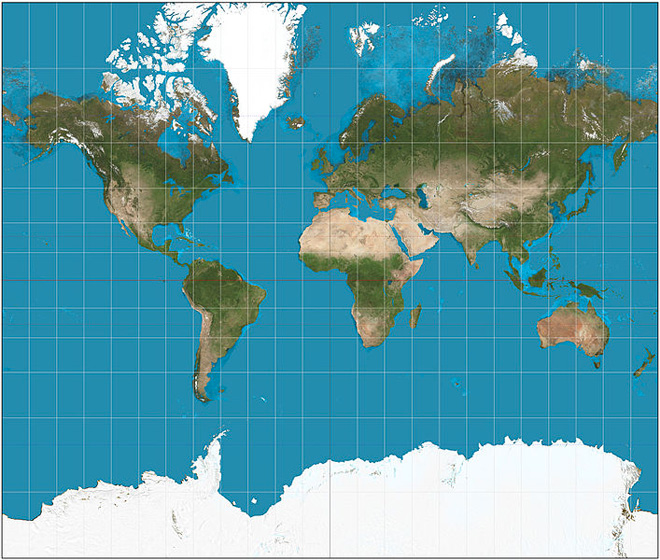 The Mercator projection is still in use today- where have you used a Mercator map lately?

Read: “Get to Know a Projection”
There have been many attempts to develop a more accurate projection since Mercator drew his map in 1569. To see a few, visit WIRED magazine’s “Get to know a projection” series and check out this solution, which won Japan’s Good Design Award in 2016
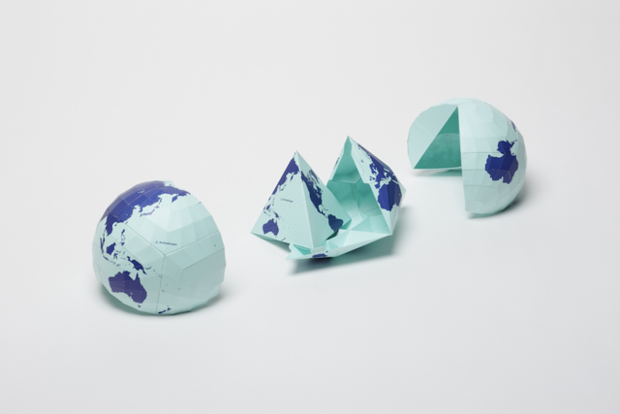 [Speaker Notes: http://www.colorado.edu/geography/gcraft/notes/mapproj/mapproj_f.html

West Wing Clip https://www.youtube.com/watch?v=vVX-PrBRtTY]
Elements of a Map
Title

Legend/Key

Scale (3 types)
Ratio      
Verbal
Graphic

The Danger of =

Cartographer

Year Produced

Source(s)
Graphic Scales are **safest/clearest**
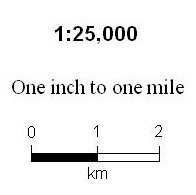 [Speaker Notes: Graphic scales will shrink and expand with map resizing]
Where does it come from?
[Speaker Notes: Numbers from Monmonier, How to Lie with Maps 1996, p 6]
Types of Maps
The three common types of maps are:

Political:  shows human created boundaries like national boundaries, street names etc.

Physical: shows natural features of the earth, such as elevation, rivers, mountains etc.

Thematic: shows a particular subject, such as transportation, tourist attractions, migration patterns

Other maps include mental or cognitive maps- these subjective maps rely on the author’s perception of place in the space of a map. See slide 11 for examples.
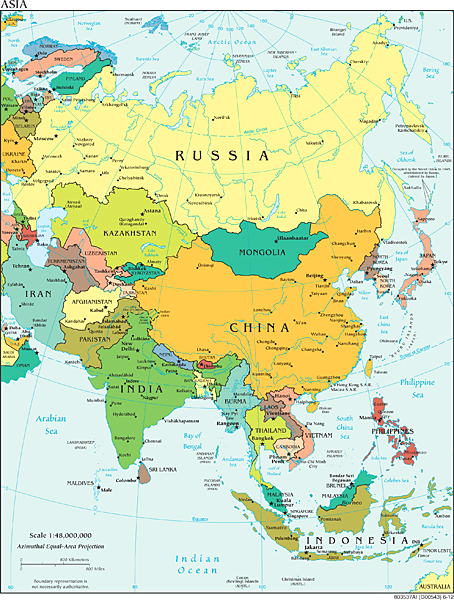 Political Map
Source: CIA World Factbook
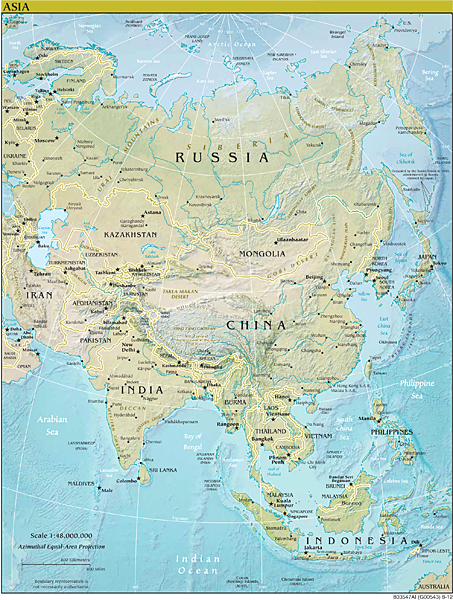 Physical Map
Source: CIA World Factbook
[Speaker Notes: https://www.cia.gov/library/publications/cia-maps-publications/map-downloads/India_Transportation.jpg
2001]
Thematic Map
Transportation in India

Source: CIA World Factbook
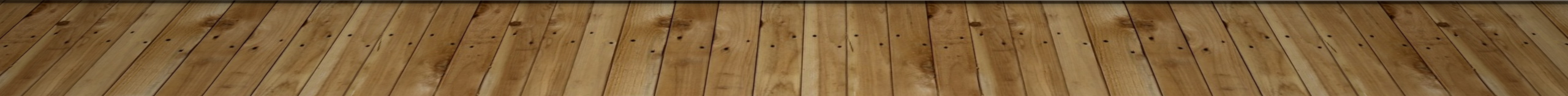 [Speaker Notes: https://www.cia.gov/library/publications/cia-maps-publications/map-downloads/India_Transportation.jpg
2001]
Thematic Map Example
Many thematic maps are interactive and cover a specific topic or theme. For examples, see these maps about Afghanistan from AlJazeera

https://www.aljazeera.com/news/2021/8/12/10-maps-to-understand-afghanistan-interactive
Mental or Cognitive Maps
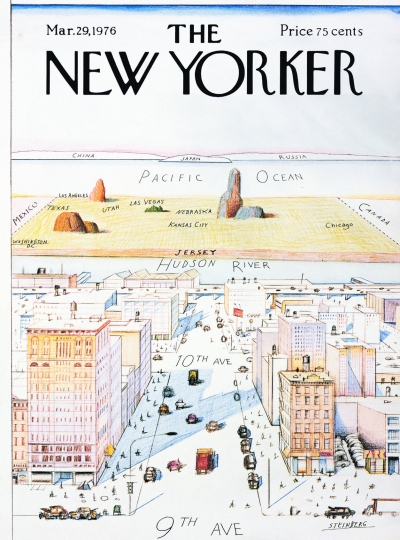 “Mental maps are a mix of objective knowledge and subjective perceptions: precise knowledge about the location of geographic features as well as impressions of places, rough estimates of size and location, and a general sense of the connections between places.” – National Geographic
See this link about national geography standard #2: https://www.nationalgeographic.org/standards/national-geography-standards/2/
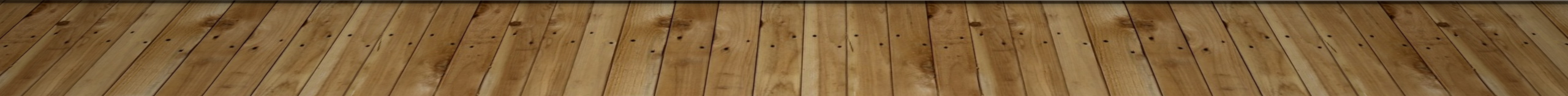 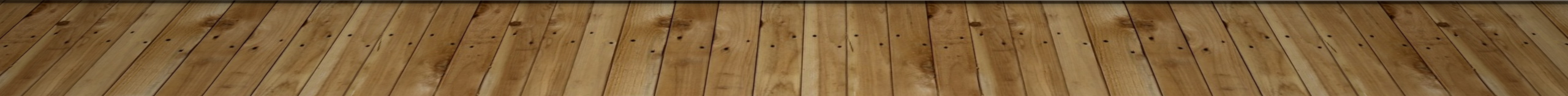 Guiding Questions for Map Reading
Who is the audience?

What is the purpose? How can you use it?

Describe how you would  teach someone to use your map- be specific
What is the subject? How can you tell?

What type of map is it?

What type of scale is included?

Who is the cartographer?

What year was the map published?